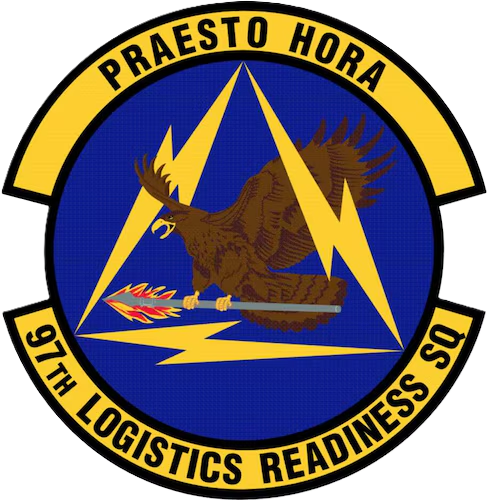 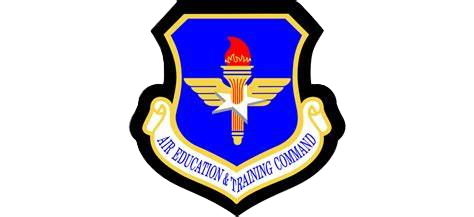 DEPARTURES FROM: ALTUS AFB, OK
WEDNESDAY, JULY 9, 2025
Seat Releases:  T=Tentative; F=Firm
*ALL FLIGHTS ARE SUBJECT TO CHANGE WITHOUT NOTICE*
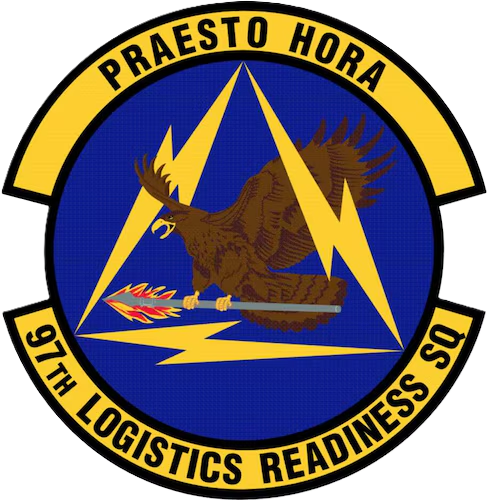 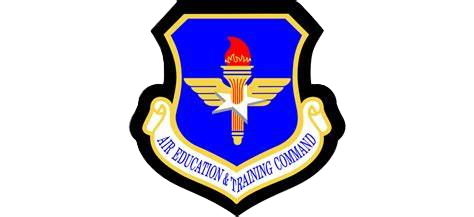 DEPARTURES FROM: ALTUS AFB, THURSDAY, JULY 10, 2025
Seat Releases:  T=Tentative; F=Firm
*ALL FLIGHTS ARE SUBJECT TO CHANGE WITHOUT NOTICE*
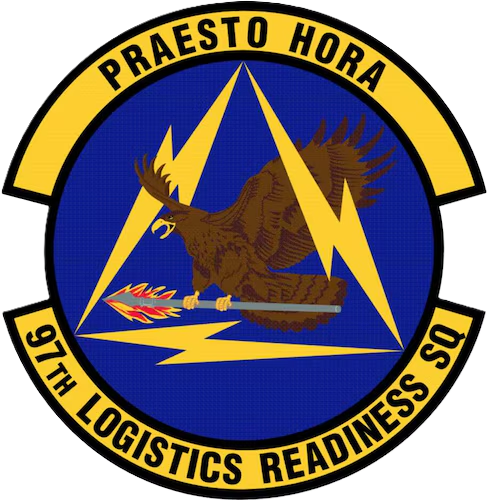 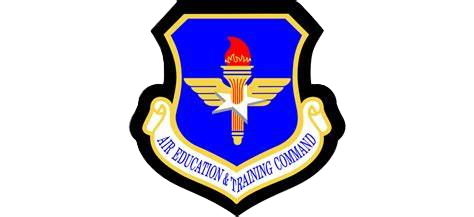 DEPARTURES FROM: ALTUS AFB, OK
FRIDAY, JULY 11, 2025
Seat Releases:  T=Tentative; F=Firm
*ALL FLIGHTS ARE SUBJECT TO CHANGE WITHOUT NOTICE*